Informazioni generali

Il corso si rivolge principalmente a Medici di Medicina Generale, Psicologi, Assistenti Sanitari, Educatori e Amministratori del territorio, Operatori delle strutture residenziali e semiresidenziali sociosanitarie, Associazioni di volontariato ed Enti del terzo settore, Operatori ATS e ASST.

Intervengono

Dott. Salvatore Pisani - Epidemiologo
Dott.ssa Maria Antonietta Bianchi - Nutrizionista
Dott.ssa Tiziana Bellia - Farmacologa
Dott. Ernesto Palummeri - Geriatra
Prof. Marco Mauri - Neurologo - Docente Universitario

Responsabile Scientifico
Dott.ssa Alessandra Mammano 

Segreteria Organizzativa
UOS Formazione
ATS Insubria
Sede Territoriale di Varese 
Via O. Rossi, 9 – 21100 Varese

Tel. 0332/27.7561 -  0332/277.545
E-mail formazione@ats-insubria.it
Modalita' di iscrizione all'evento
Online tramite Intranet Aziendale/Sito Aziendale
Quota di partecipazione:
Gratuito per tutti

Partecipazione e crediti ECM

La soglia di partecipazione richiesta è del 100% delle ore totali previste dal programma per eventi residenziali di durata uguale o inferiore a 6 ore.
Secondo le indicazioni contenute nel Decreto Direzione Generale Welfare n. 18429 del 23/12/2021, all’evento sono stati preassegnati n. 4 crediti ECM. L’attestato crediti relativo all’evento sarà rilasciato solo ed esclusivamente ai partecipanti che avranno superato la soglia dell’80% del questionario di apprendimento, che avranno raggiunto la soglia minima di partecipazione, che avranno compilato il questionario di gradimento. L'evento è realizzato in convenzione con il Consiglio Regionale della Lombardia dell'Ordine degli Assistenti Sociali. E' stato richiesto il riconoscimento dei crediti FC.AS


L’evento si svolgerà in collaborazione con Alisa - Servizio sanitario Regione Liguria ed è finanziato da
 ProMIS - Programma Mattone Internazionale Salute
Invecchiare bene è possibile

La prevenzione del decadimento cognitivo: 
nuovi orizzonti
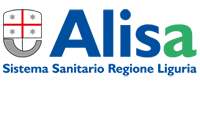 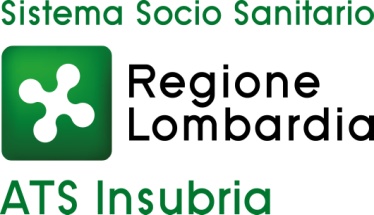 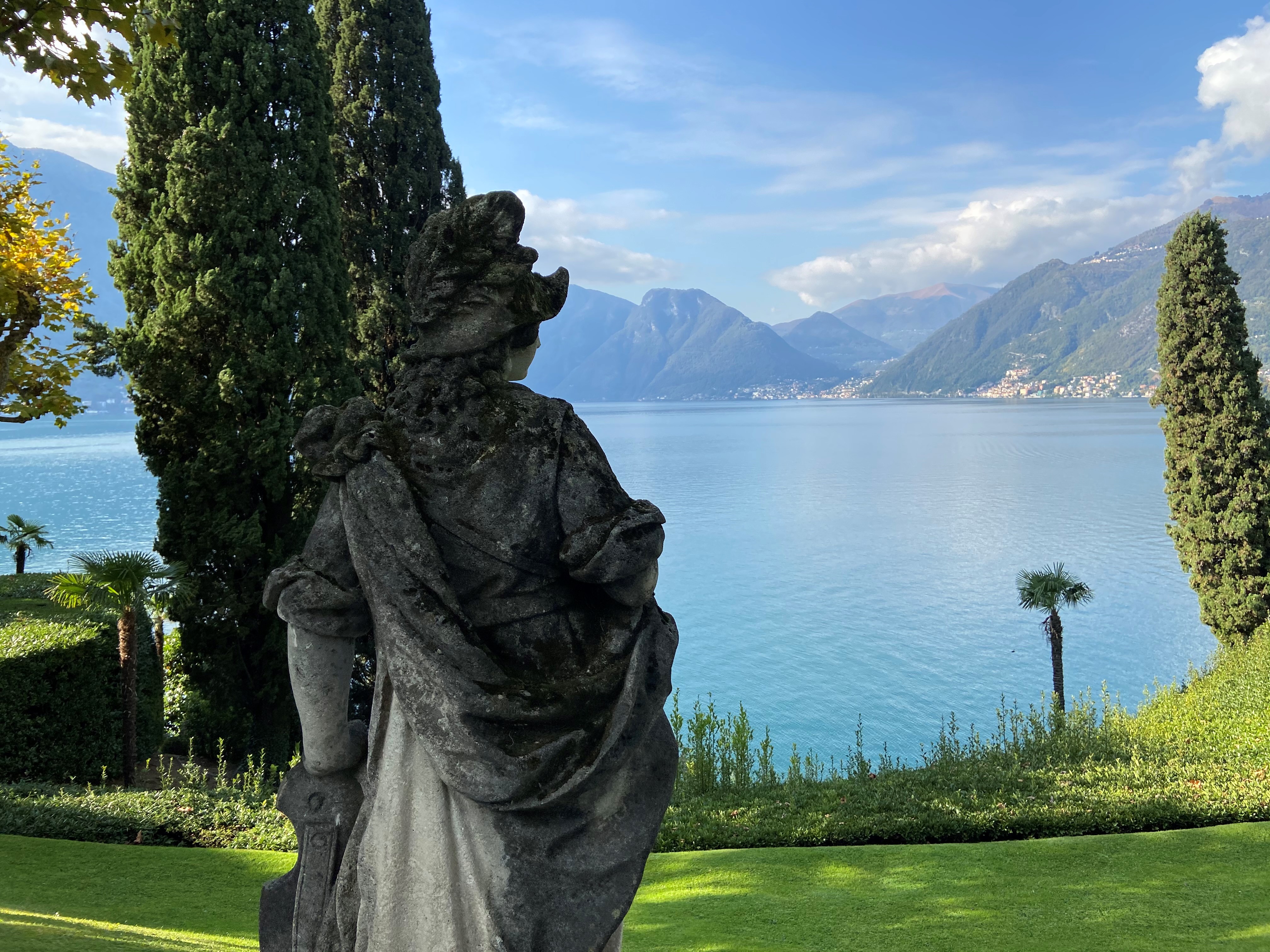 Mercoledì 12 ottobre 2022
dalle ore 9.00 alle ore 14.00
Sala Montanari, Via dei Bersaglieri, 1 - Varese
 e online su 
Piattaforma ATS Insubria
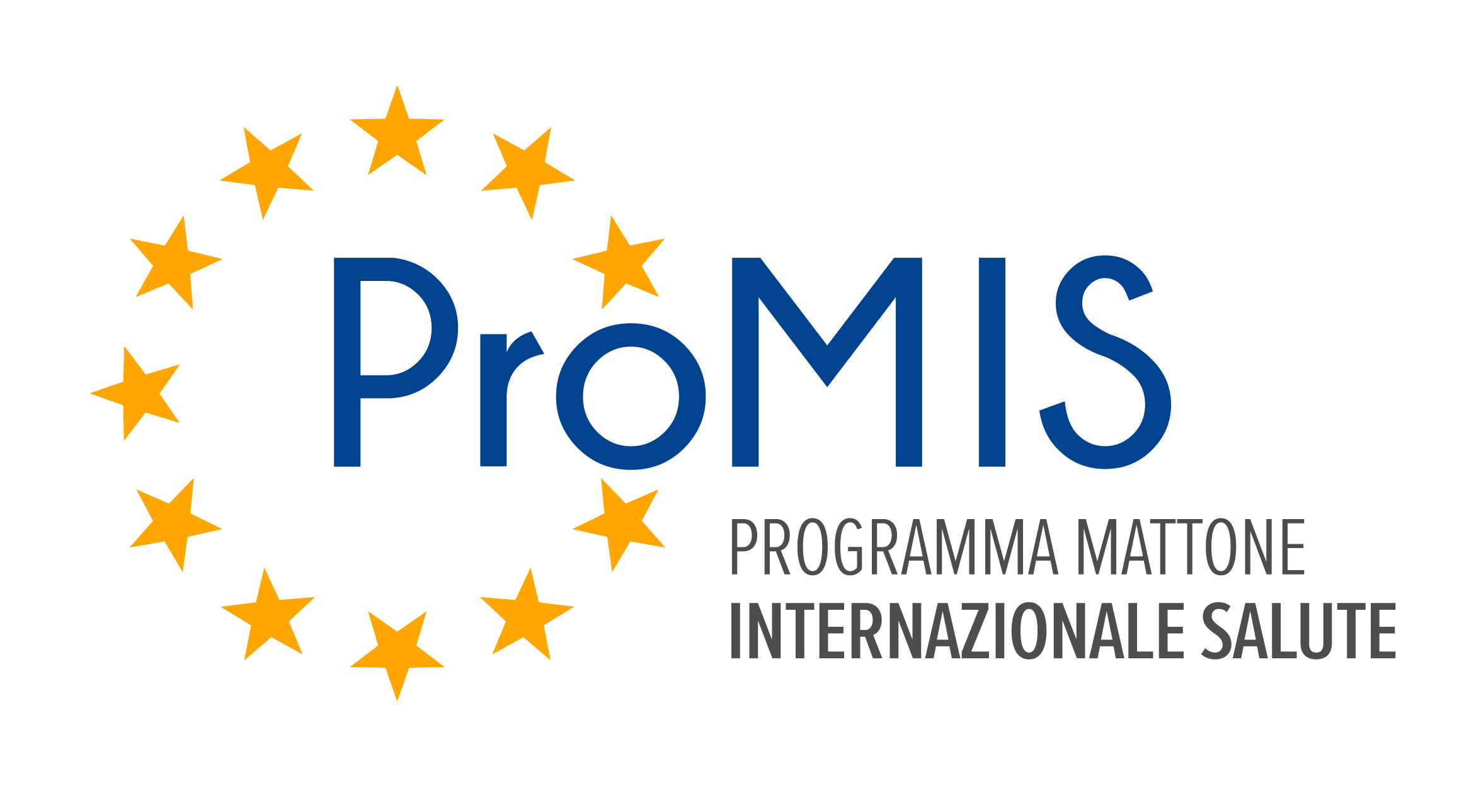 BREVE PREMESSA: 
Gli studi epidemiologici condotti nell'ultimo decennio hanno evidenziato l'importanza di promuovere strategie per migliorare la riserva cognitiva e prevenire la perdita di capacità cognitiva e mnemonica. Questo progetto si propone di realizzare un intervento di sensibilizzazione sul tema della prevenzione del decadimento cognitivo e la promozione dell'invecchiamento attivo.

OBIETTIVI FORMATIVI: 
Conoscere i recenti progressi delle neuroscienze, della psichiatria e della psicologia in ambito gerontologico, rispetto alla prevenzione dei fattori di rischio (isolamento sociale, qualità delle relazioni, attività motoria), per promuovere l'invecchiamento attivo e in buona salute. 
Sensibilizzare i diversi profili professionali per un cambio di prospettiva rispetto alla tutela della salute in tutti i cicli di vita.


METODOLOGIA DIDATTICA:
Lezione/discussione. 
 









PROGRAMMA
Registrazione dei partecipanti:
dalle ore 8.45 alle ore 9.00

Ore 09.00 - 9.30 
Saluti istituzionali:
Lucas Maria Gutierrez - Direttore Generale ATS Insubria
Emanuele Monti – Presidente Commissione sanità e Politiche sociali Regione Lombardia
Presentazione – Alessandra Mammano

Ore 9.30 - 10.30  
Invecchiamento e principali patologie negli anziani - Salvatore Pisani
Ore 10.30 – 11.30
Aspetti nutrizionali - Maria Antonietta Bianchi 

Pausa

Ore 11.45 – 12.45 
Aspetti della cura: i farmaci - Tiziana Bellia
Ore 12.45 – 13. 45 
Prevenzione della fragilità nell’anziano: dall’individuazione precoce agli interventi per un buon invecchiamento - Dott. Ernesto Palummeri






Ore 13.45 14.15
Le demenze: inquadramento nosogrofico, fattori di rischio e protettivi - Prof. Marco Mauri
Ore 14.15 
Compilazione test di valutazione e customer satisfaction